Анімалістичний жанр . Практична робота : малювання тварини , яка подобається
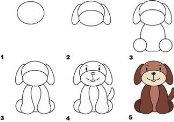 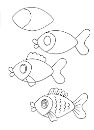 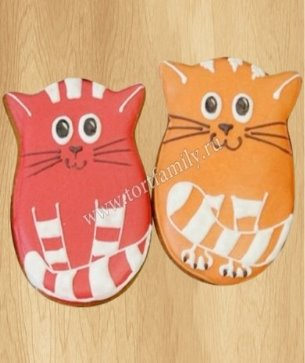 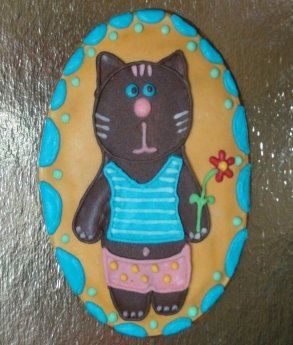 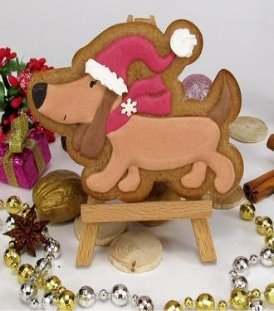